ОБИТАТЕЛИВОДОЁМОВ
ЧЕТВЁРТЫЙ ЛИШНИЙ)
Уроки логопеда
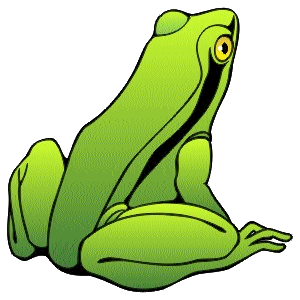 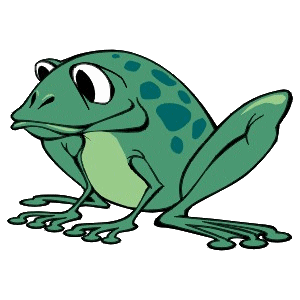 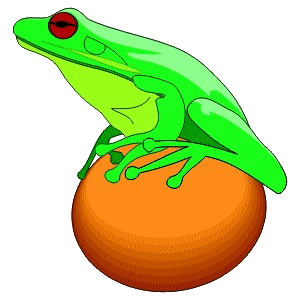 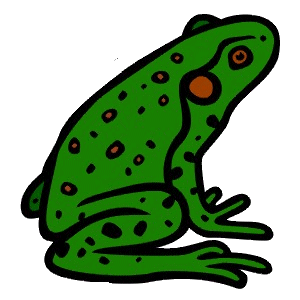 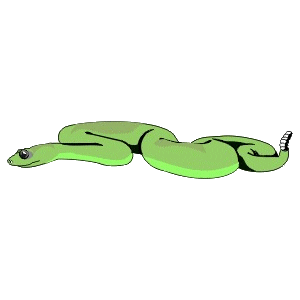 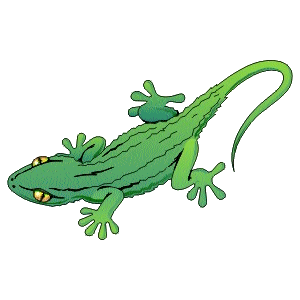 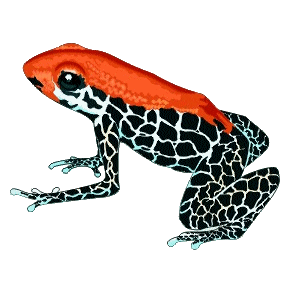 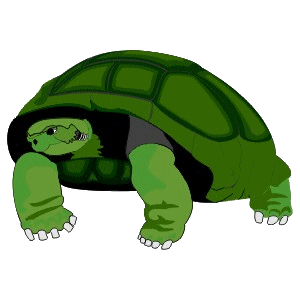 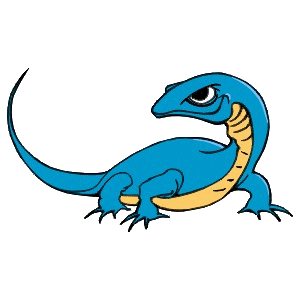 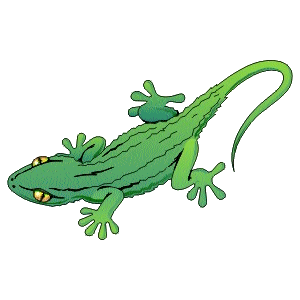 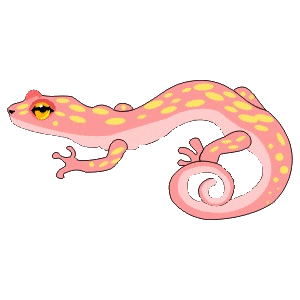 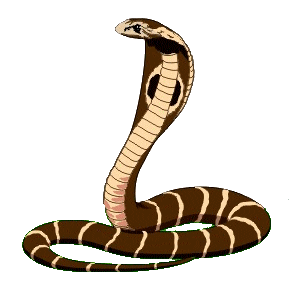 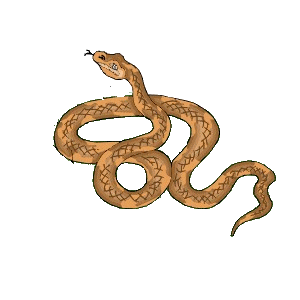 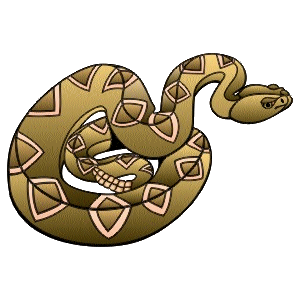 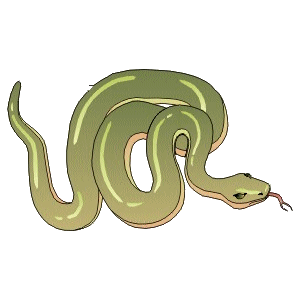 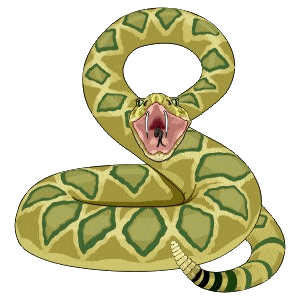 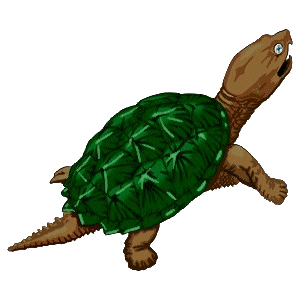 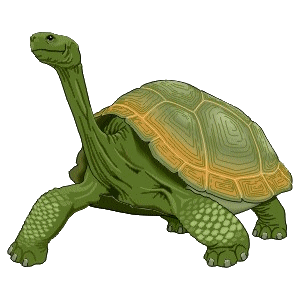 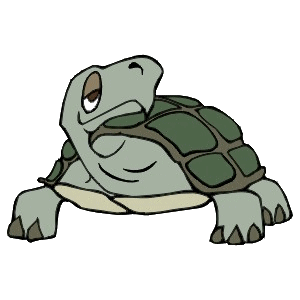 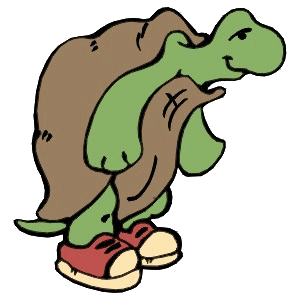 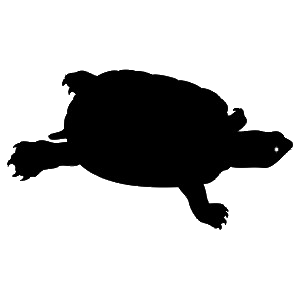 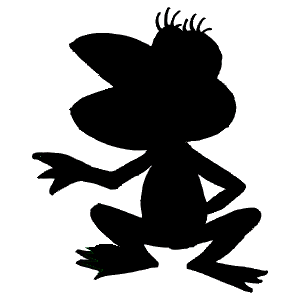 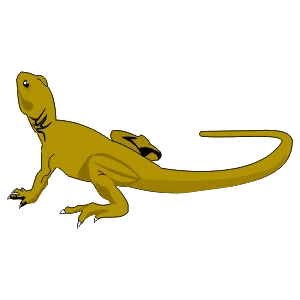 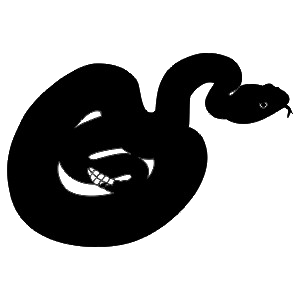 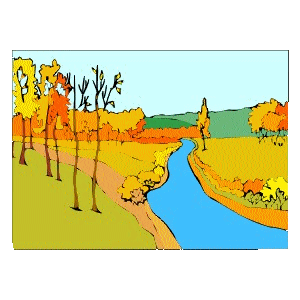 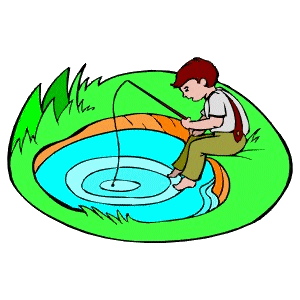 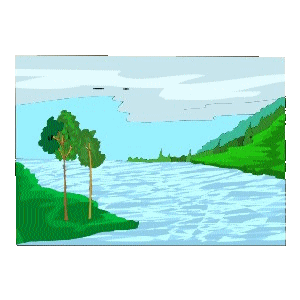 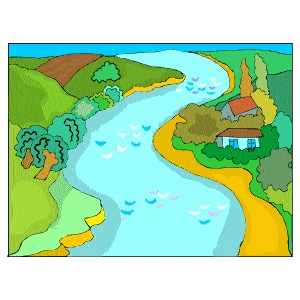 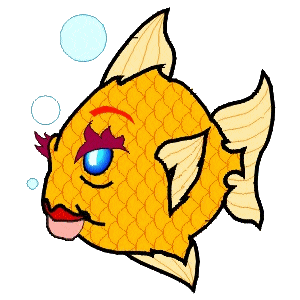 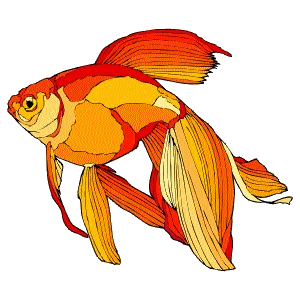 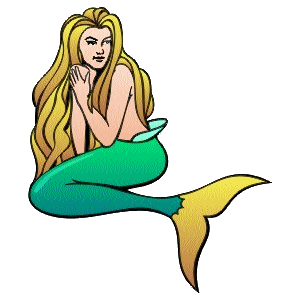 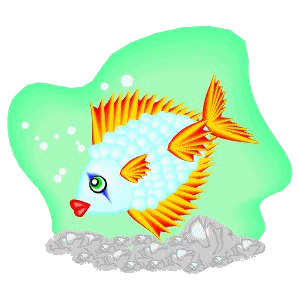 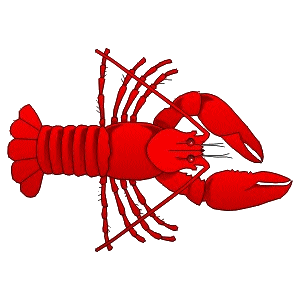 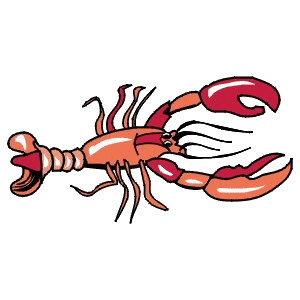 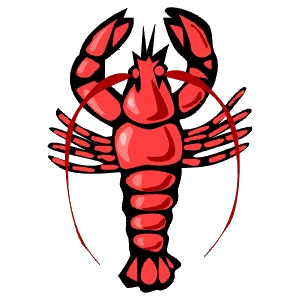 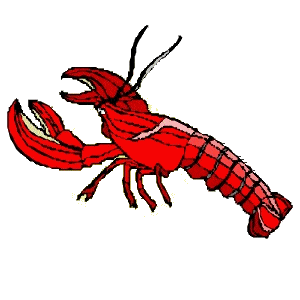 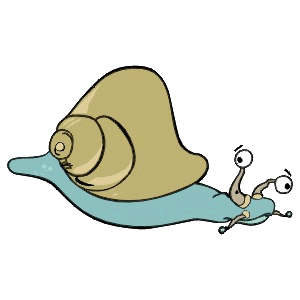 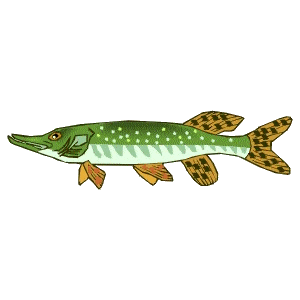 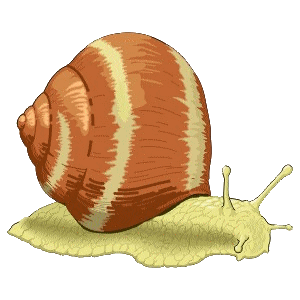 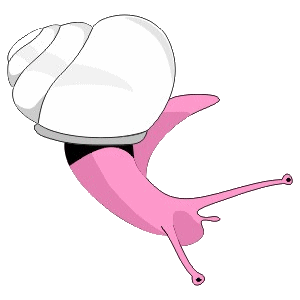 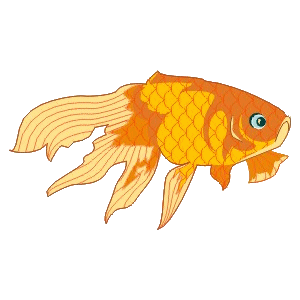 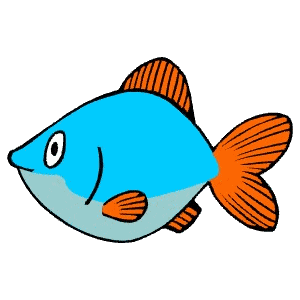 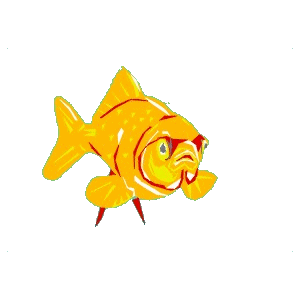 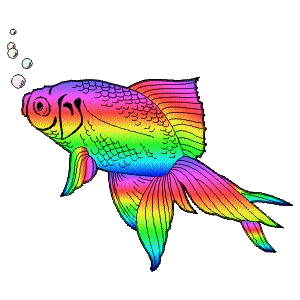 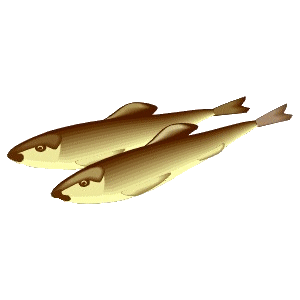 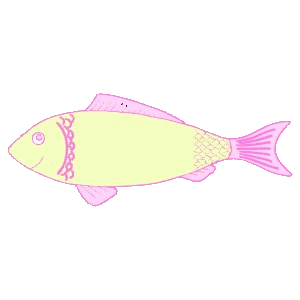 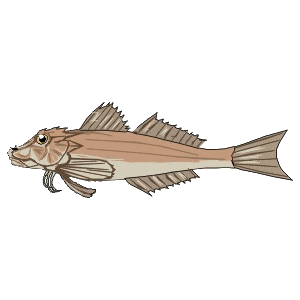 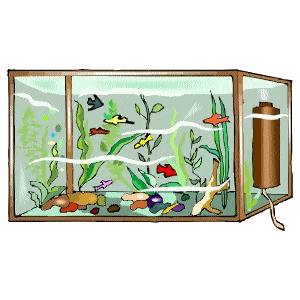 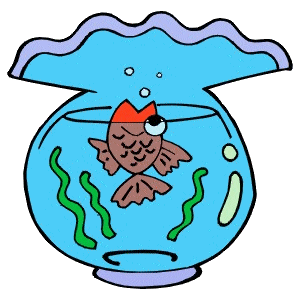 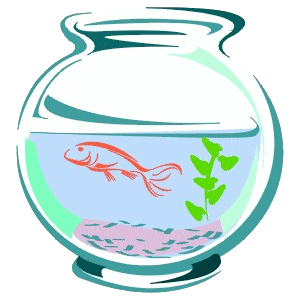 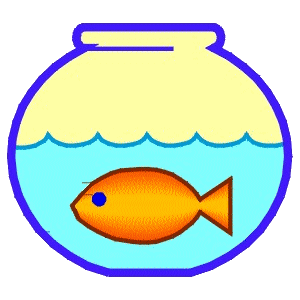 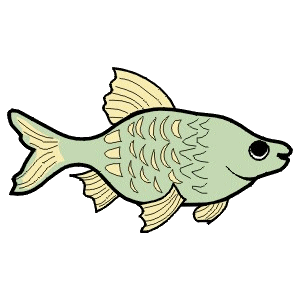 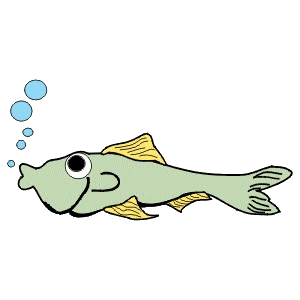 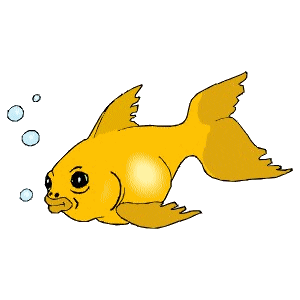 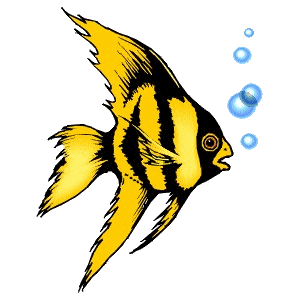 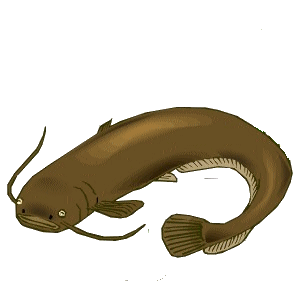 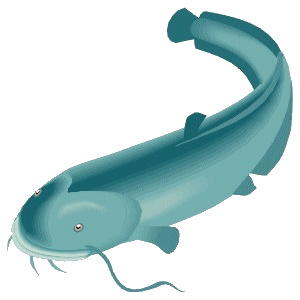 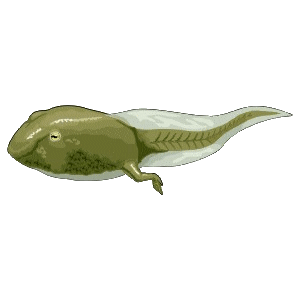 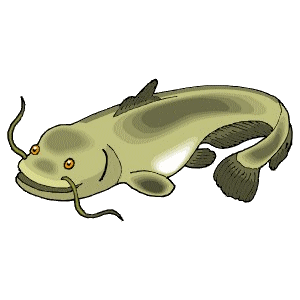 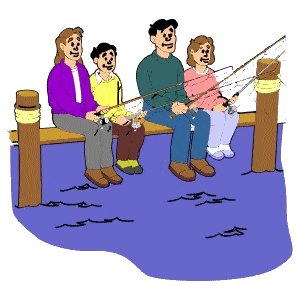 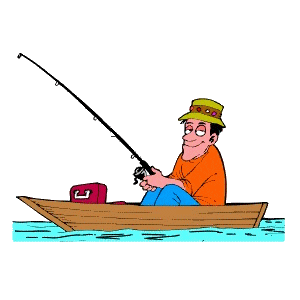 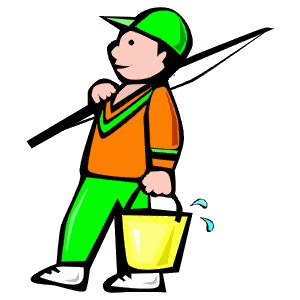 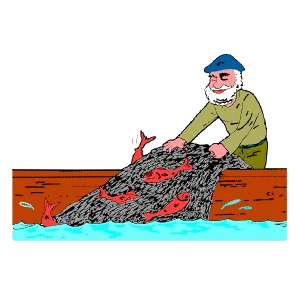 МОЛОДЦЫ!!!
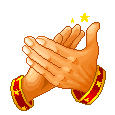 Презентация изготовлена Волковой И.И.
Для сайта www.volchki.ru